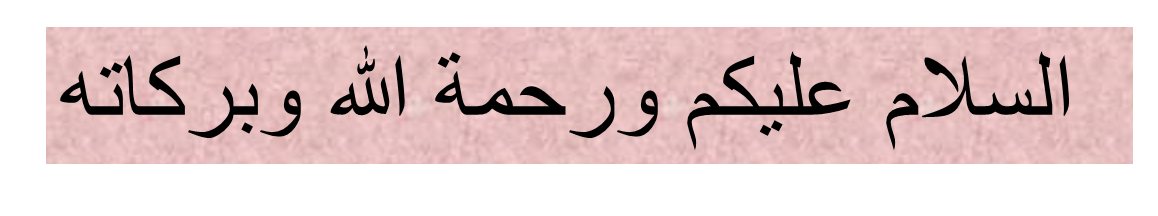 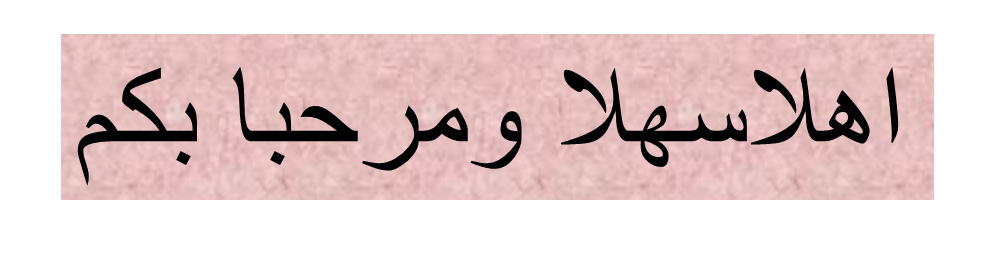 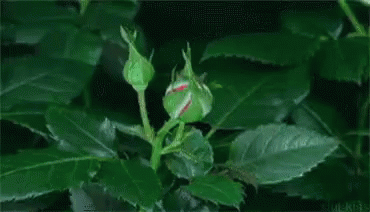 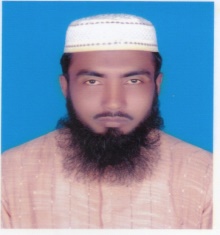 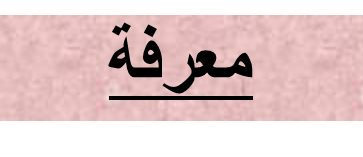 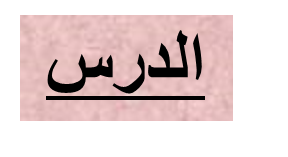 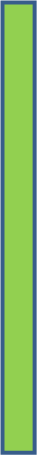 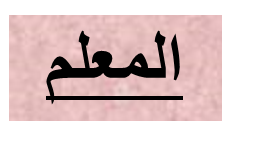 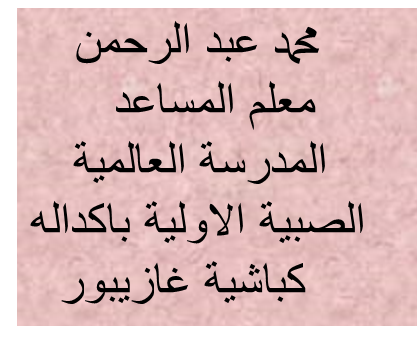 الصف التسع اللغةالعربيةالاتصالية 
الوحدة  التاسع
الدرس الاول   
الوقت: ٤٠ دقائق
انظروا الى صورة الاتية
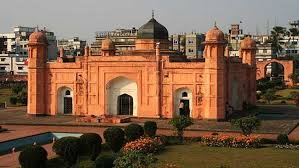 ما ترون
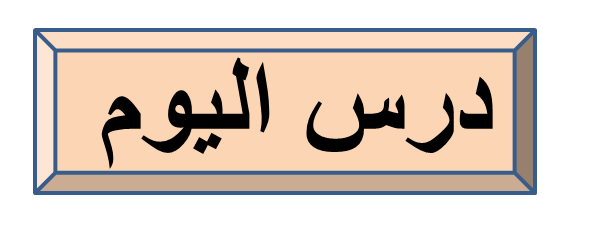 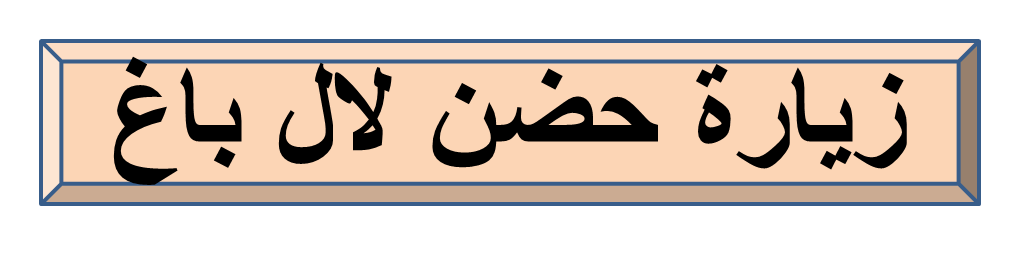 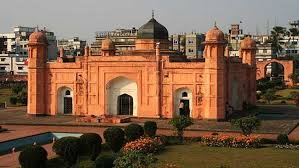 يستطيع الطلاب فى نهاية الدرس -
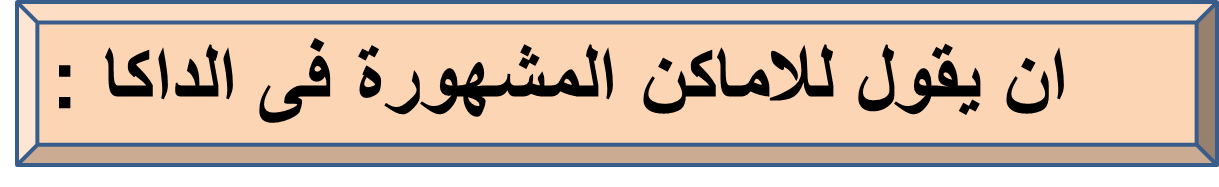 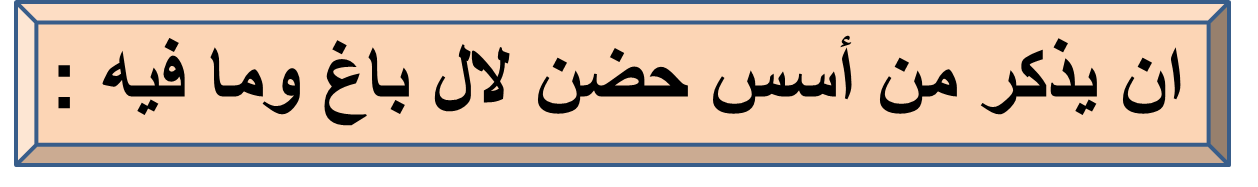 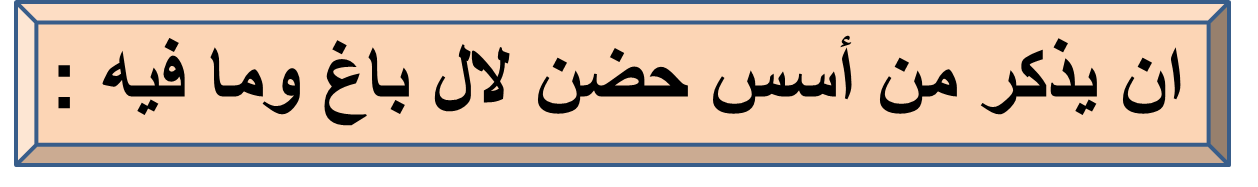 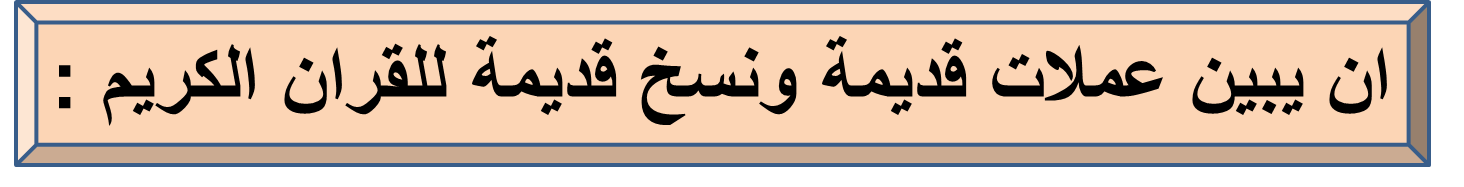 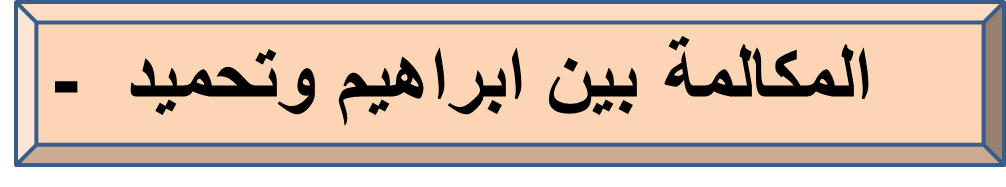 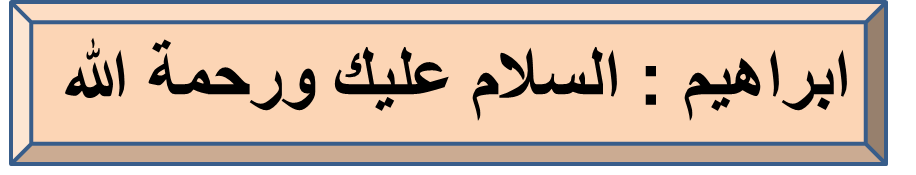 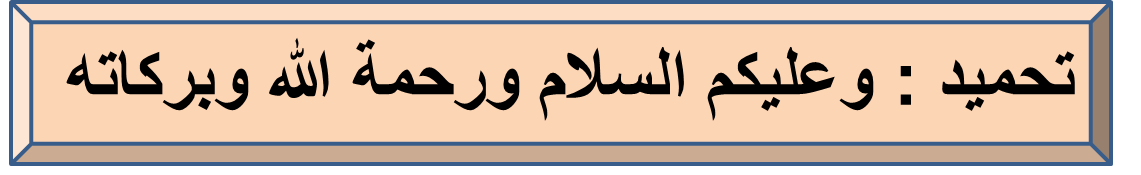 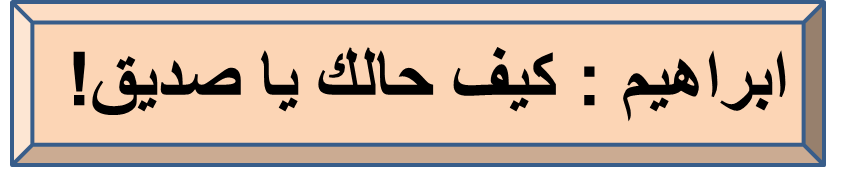 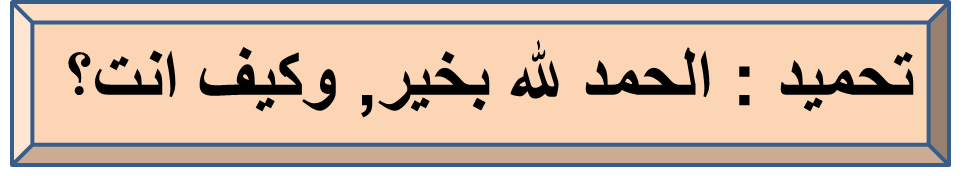 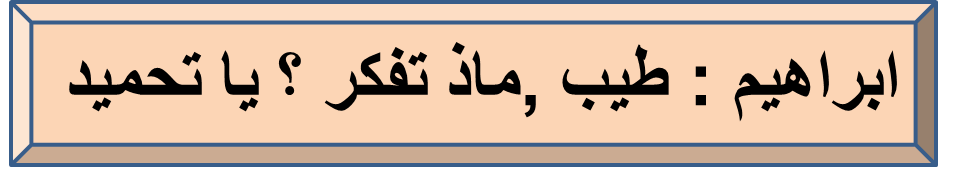 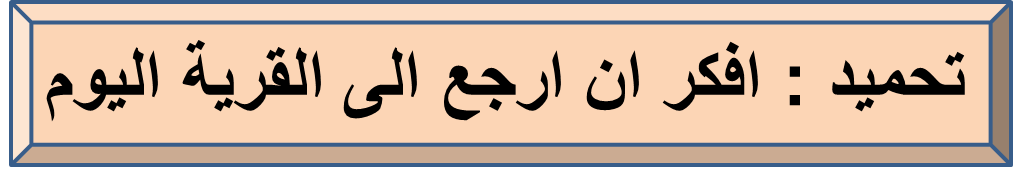 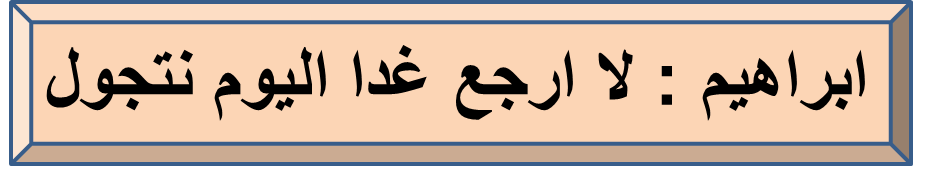 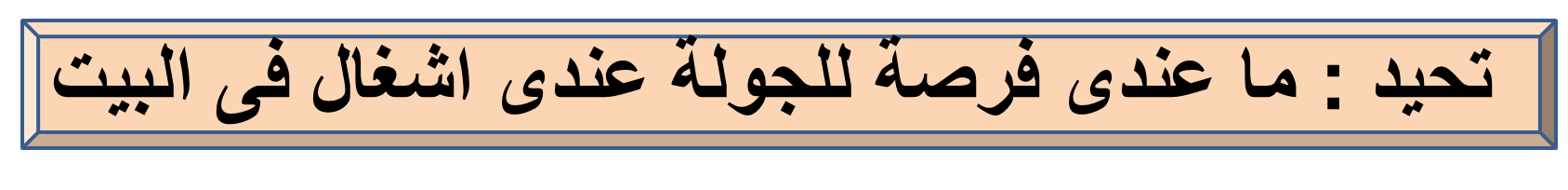 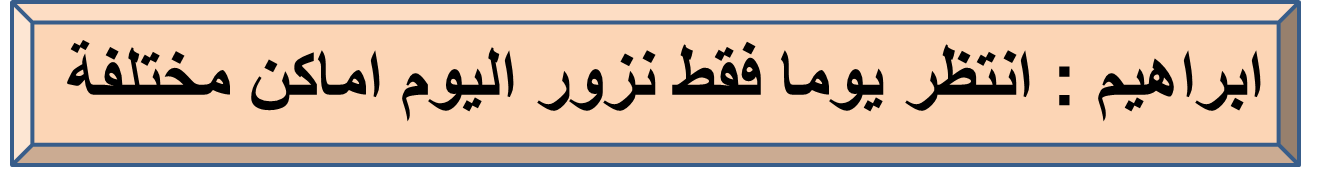 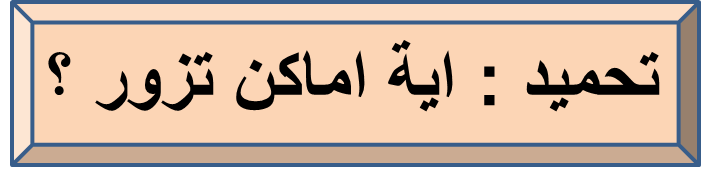 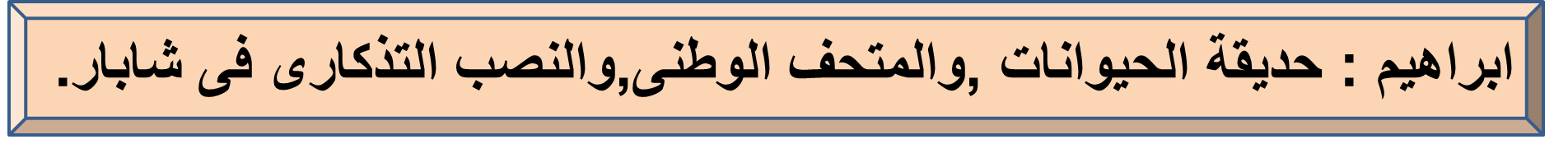 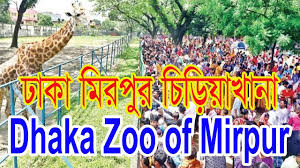 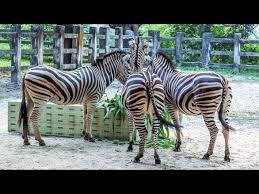 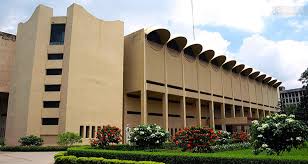 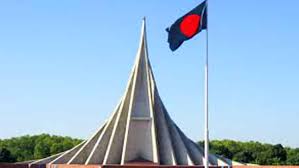 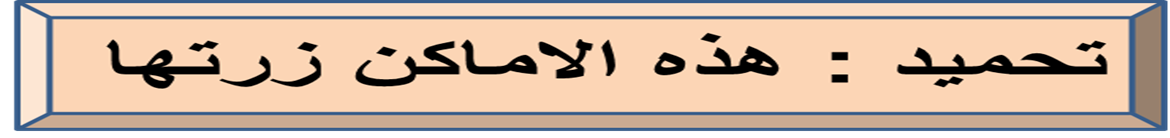 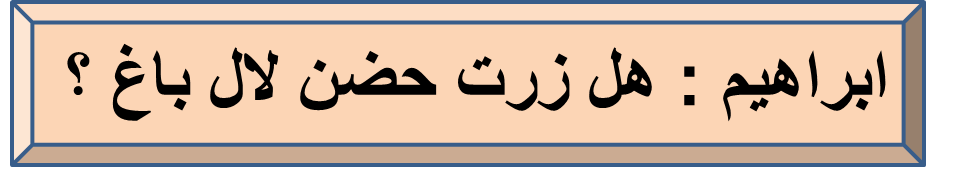 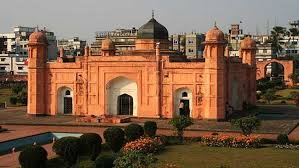 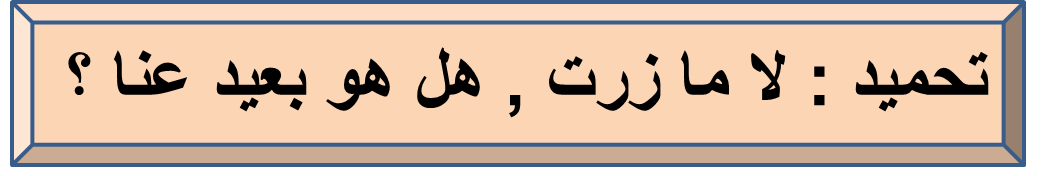 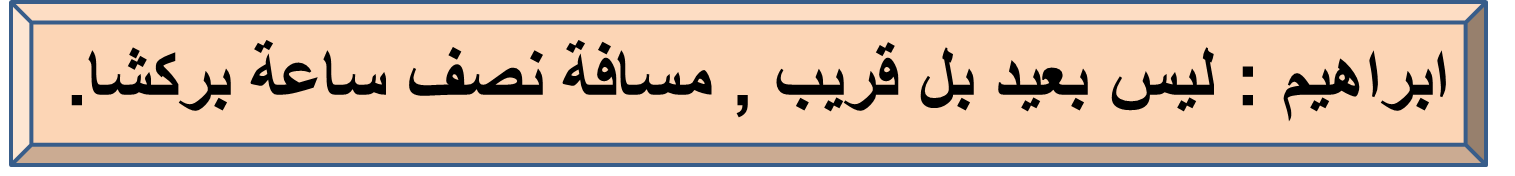 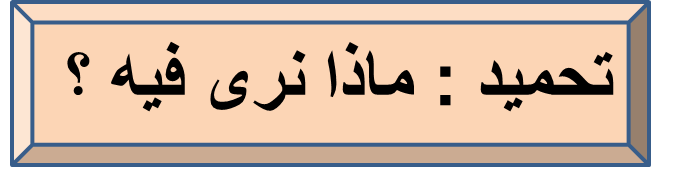 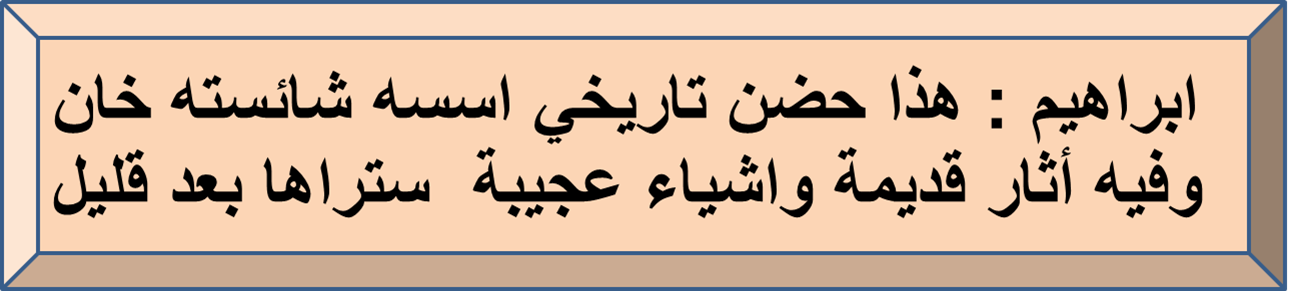 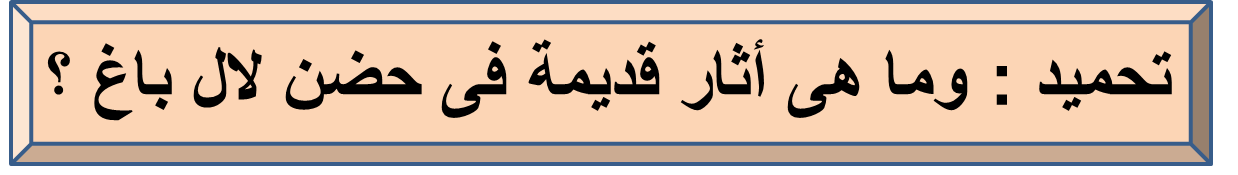 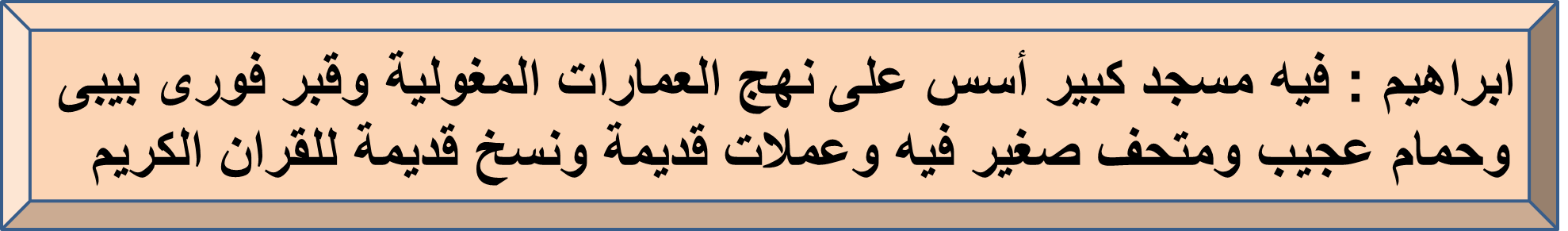 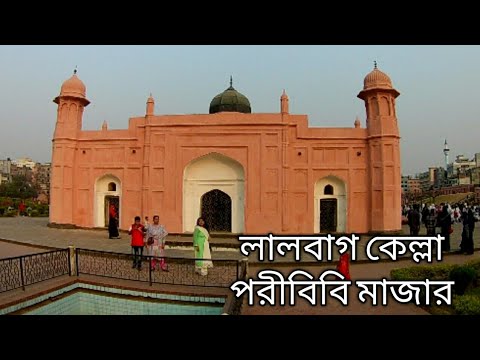 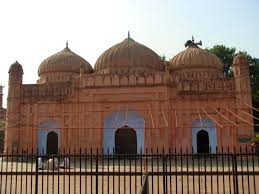 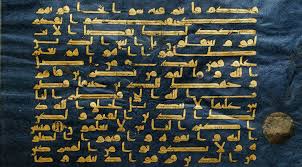 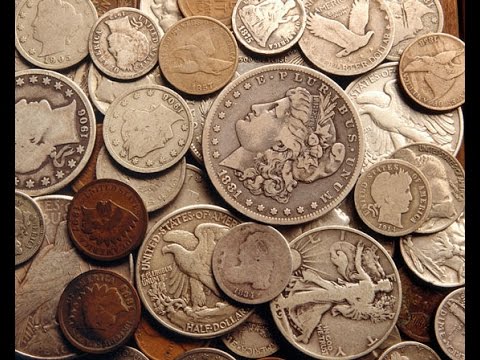 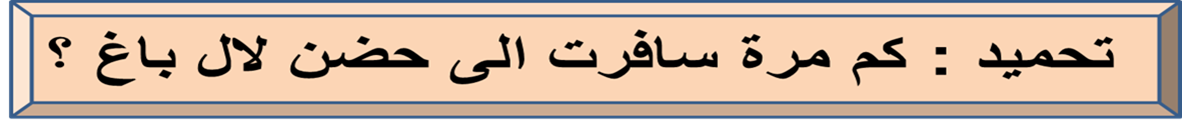 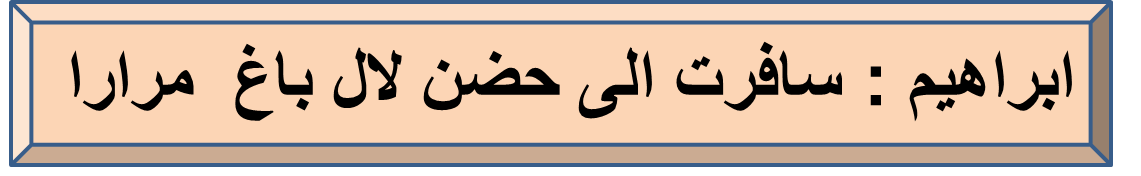 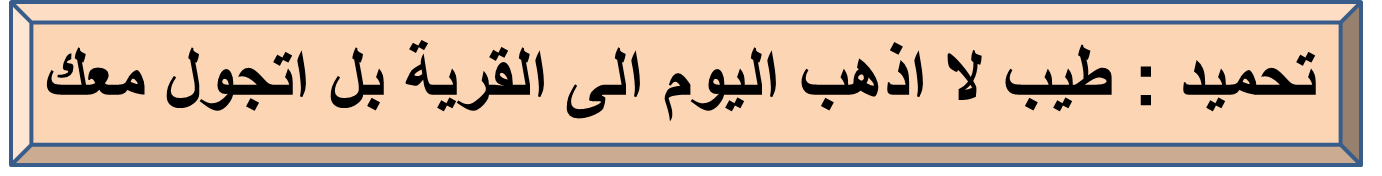 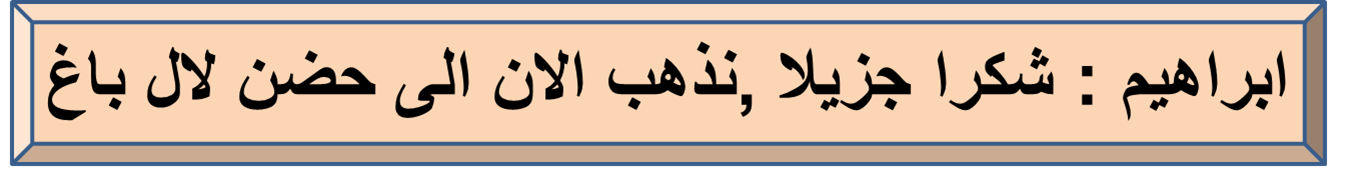 التقويم
من أسس حضن لال باغ ؟
اين وقع النصب التذكارى؟
ما هى اماكن التى اراد ابراهيم زيارتها ؟
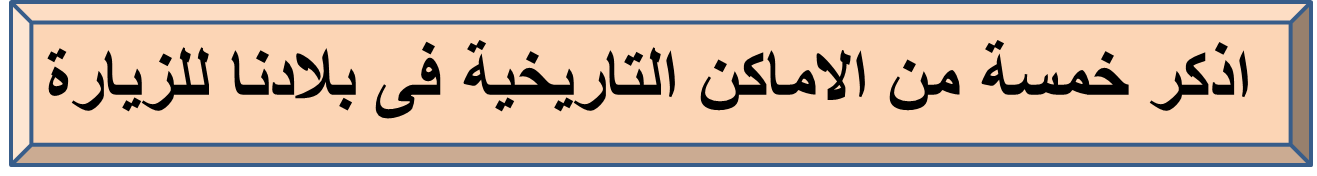 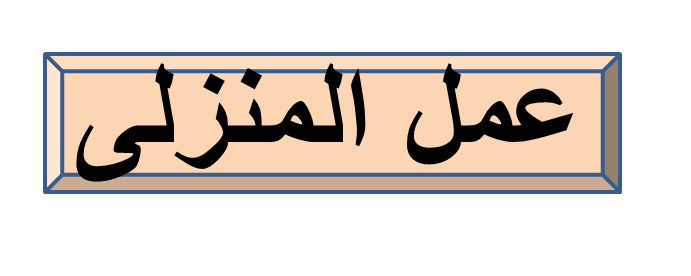 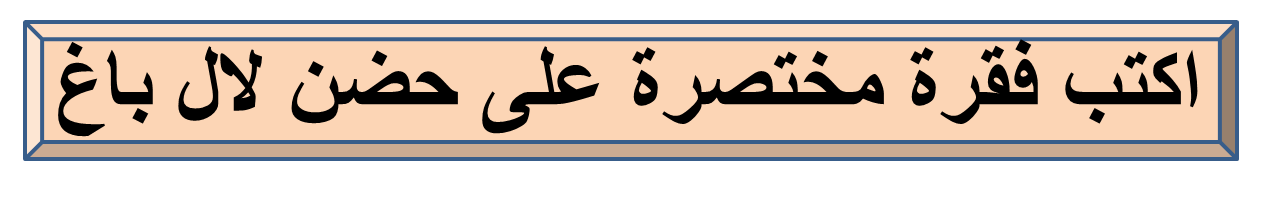 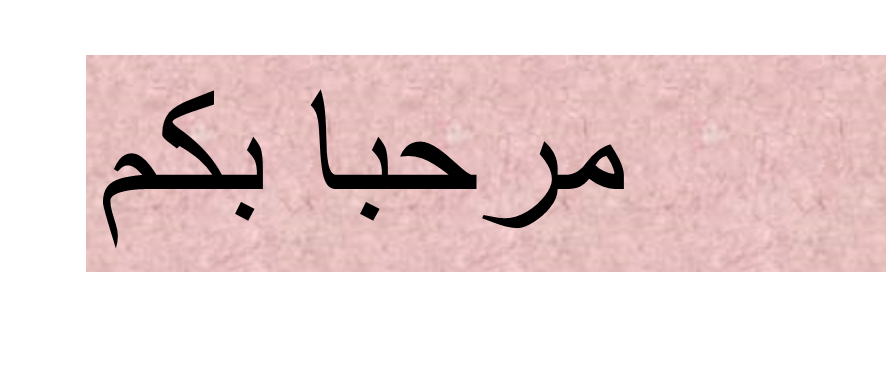 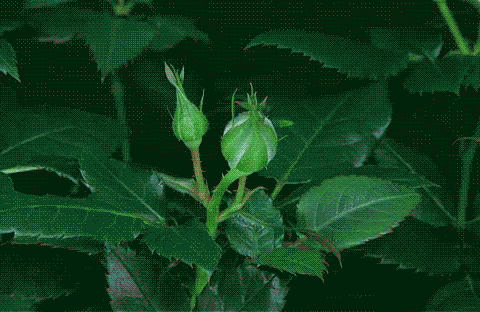